Condition Resource - Overview
Used to record detailed information about conditions, problems or diagnoses recognized by a clinician – e.g. 
Recording a diagnosis during an encounter
Populating a problem list or a summary statement
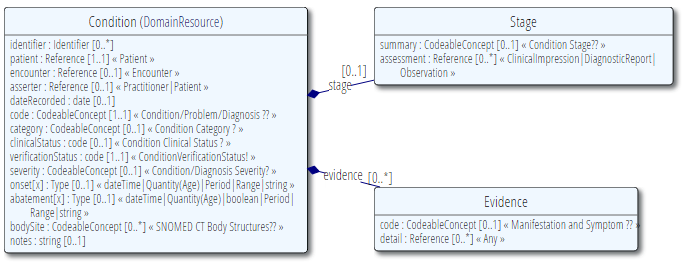 1
Condition Resource – Assumptions
The meaning of a Condition resource depends on the combination of clinicalStatus and verificationStatus
clinicalStatus 
The clinical status of the condition
active, relapse, remission, resolved
verificationStatus 
The verification status to support the clinical status of the condition
provisional, differential, confirmed, refuted, entered-in-error, unknown
2
Condition Resource – Assumptions
3
Condition Resource – Assumptions
4
Condition Resource – Model Meaning
5
Condition Resource – Model Meaning
6
Condition Resource – Model Meaning
7
Condition Resource – Value Sets
SNOMED CT Value Sets
Condition-code
Condition-severity
Condition-stage
Manifestation-or-symptom
Body-site
Other Value Sets in scope of SNOMED CT
Condition-category
Condition-clinical
Condition-ver-status
8
Allergy Intolerance Resource - Overview
Used to record a clinical assessment of an allergy, intolerance, propensity, or a potential risk to an individual to have an adverse reaction on future exposure to a specified substance or class of substances.
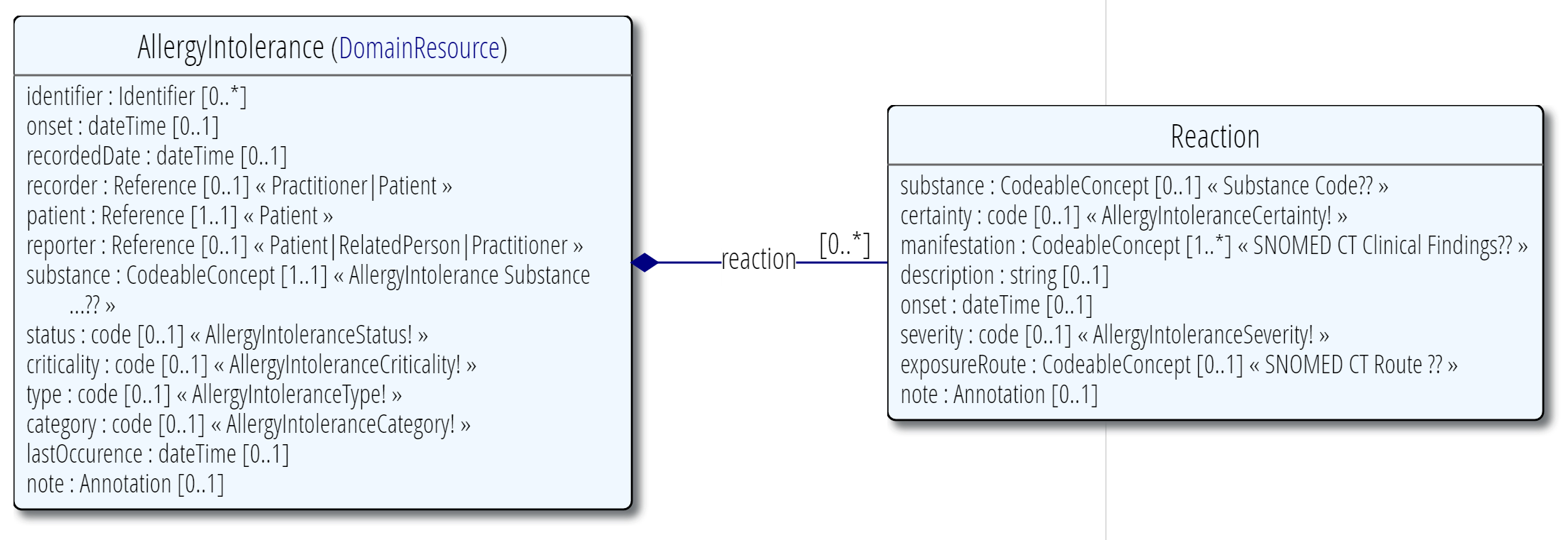 9
Allergy Intolerance Resource - Assumptions
Status: Assertion about certainty associated with a propensity or potential risk of a reaction to identified substance
10
Allergy Intolerance Resource – Model Meaning
11
Allergy Intolerance Resource – Model Meaning
12
Allergy Intolerance Resource – Model Meaning
13